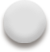 Pertemuan 2
SEJARAH TEORI ORGANISASI
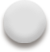 Pengertian Organisasi
Organisasi adalah proses perencanaan yang meliputi penyusunan, pengembangan, dan pemeliharaan suatu sturktur atau pola hubungan kerja dari orang – orang dalam suatu kerja kelompok
Organisasi adalah sub sistem teknik, sub sistem struktural, sub sistem psikososial dan sub sistem manajerial dari lingkungan yang lebih luas di mana ada orang – orang yang berorientasi pada tujuan
Ernest Dale
Kast & Rosenzweig
Organisasi adalah perserikatan orang – orang yang diberi peran tertentu dalam suatu sistem kerja dan pembagian pekerjaan diperinci menajdi tugas, kemudian digabungkan dalam bentuk hasil
Cyril Soffer
Ciri – Ciri Organisasi
Teori Organisasi
Teori organisasi merupakan teori yang mempelajari kinerja dalam sebuah organisasi.
Salah satu kajian teori organisasi, di antaranya membahas tentang bagaimana sebuah organisasi menjalankan fungsi dan mengaktualisasikan visi dan misi organisasi tersebut.
Teori Organisasi
Klasik
Neoklasik
Modern
Birokrasi
Administrasi
Manajemen Ilmiah
TEORI KLASIK
6
Teori Klasik
Teori Klasik berasal dari dua teori :
7
Teori Klasik
Teori organisasi klasik memiliki asumsi bahwa organisasi selalu memiliki susunan yang rasional dan logis, baik secara ekonomis maupun efisien. Jadi, rasionalitas, efisiensi dan keuntungan ekonomis adalah tujuan organisasi. 
Asumsi Teori Klasik :
8
Teori Klasik
Teori ini juga berkembang dalam tiga aliran yang dibangun atas dasar anggapan-anggapan yang sama dan mempunyai efek yang sama, yaitu:
1. Birokrasi : 
	Dikembangkan dari Ilmu Sosiologi
2. Administrasi : 
	Langsung dari praktek manajemen, memusatkan Aspek Makro sebuah organisasi.
3. Manajemen Ilmiah : 
	Langsung dari praktek manajemen, memusatkan Aspek Mikro sebuah organisasi.
9
Teori Neo klasik
10
Teori NEO Klasik
Kelemahan-kelemahan yang ada dalam pemikiran para ahli teori organisasi klasik telah merangsang munculnya pemikiran-pemikiran dari para ahli teori organisasi sesudahnya. 
Para ahli yang melakukan kritik terhadap teori organisasi klasik, namun tetap menerima beberapa prinsip para pemikir pendahulunya meskipun dengan berbagai modifikasi dalam banyak literatur dikenal sebagai pendekatan neo-klasik.
Neoklasik disebut juga dengan “Teori Hubungan manusiawi”.
Teori ini menekankan pada  “Pentingnya aspek psikologis dan social karyawan sebagai individu ataupun kelompok kerja”.
Teori NEO Klasik
Inti dari pandangan Hugo adalah menekankan adanya perbedaan karekteristik individu dalam organisasi dan mengingatkan adanya pengaruh factor social budaya terhadap organisasi
Hugo menulis sebuah buku “Psychology and Industrial Effeciency” tahun 1913
Percobaan yang dilakukan ELTON MAYO menyimpulkan bahwa pentingnya memperhatikan insentif upah dan Kondisi kerja karyawan adalah factor penting peningkatan produktifitas
Teori NEO Klasik
Pendekatan yang menekankan aspek manusia dikenal secara umum pada dasawarsa awal tahun 1900-an, yaitu pendekatan perilaku (behavioral approach) atau pendekatan hubungan kerja kemanusiaan (human relation approach).

Dalam pembagian kerja  Neoklasik memandang perlunya:
Partisipasi
Perluasan kerja
Manajemen bottom up
13
Perkembangan Teori Neo Klasik :
Teori Kewenangan (Chester Barnard)
01
Teori Hubungan Manusiawi (Elton Mayo)
02
Teori Fusi (Bakko Argyris
03
Teori Peniti Penyambung (Likert)
04
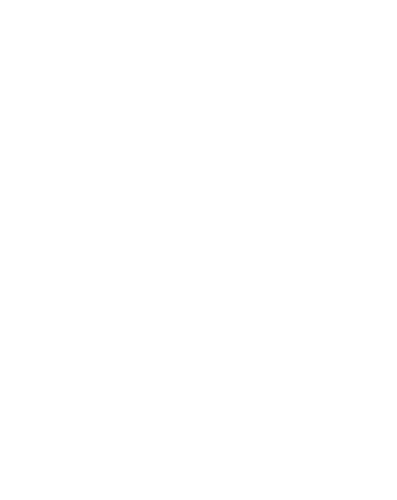 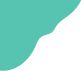 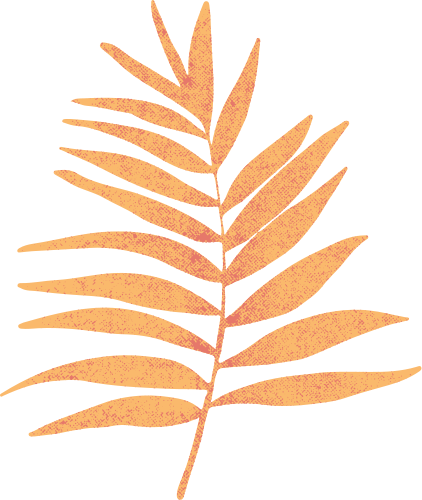 TEORI MODERN
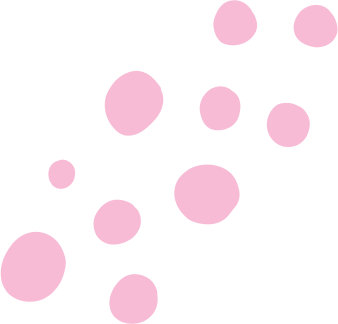 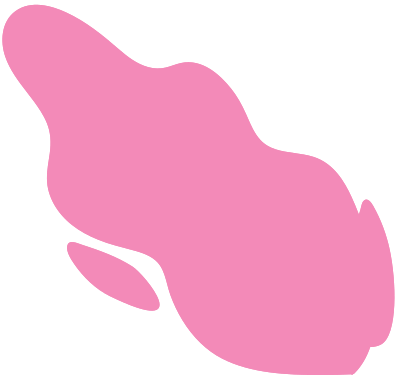 TEORI MODERN
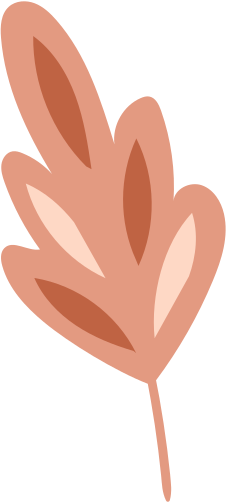 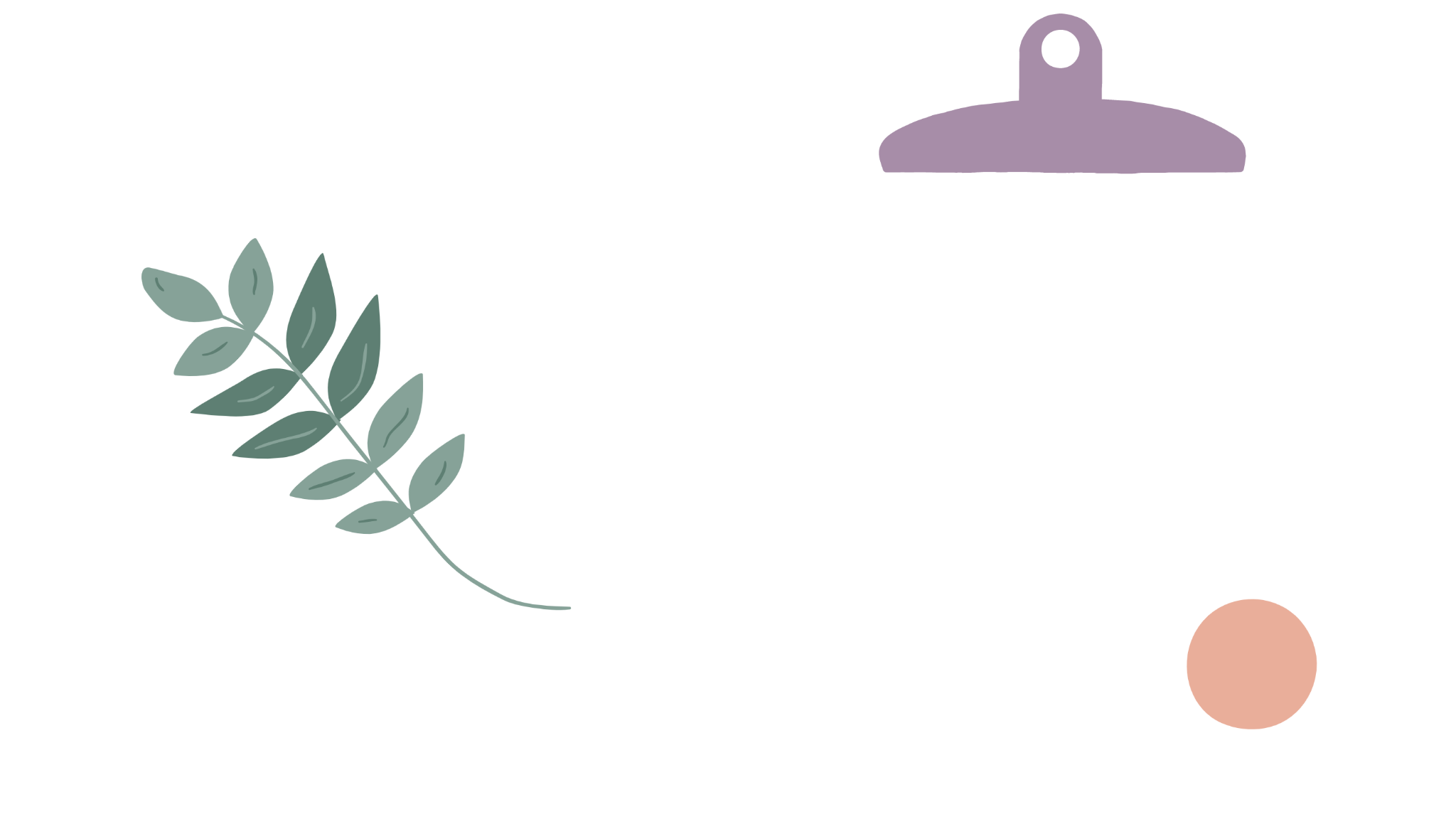 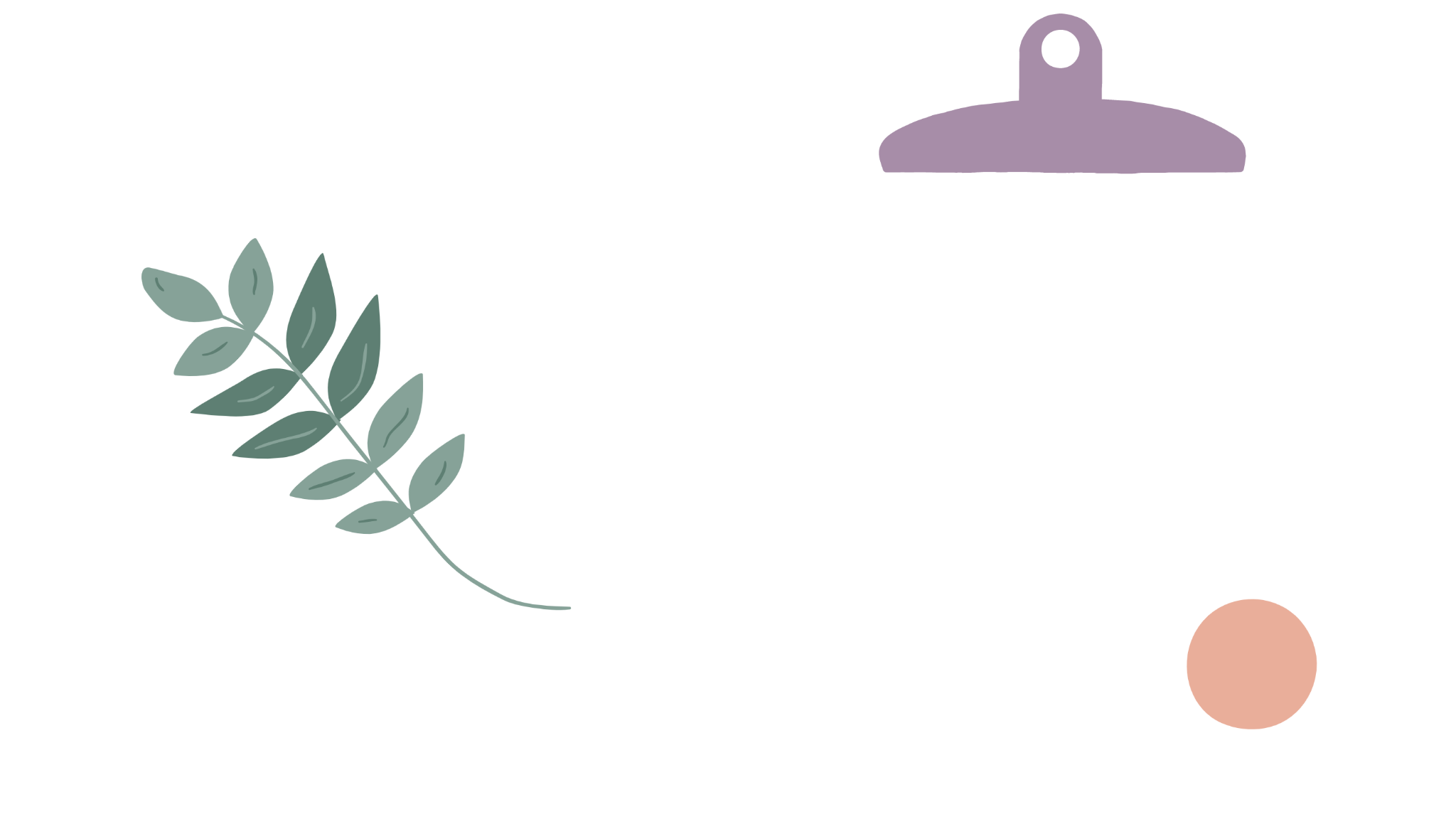 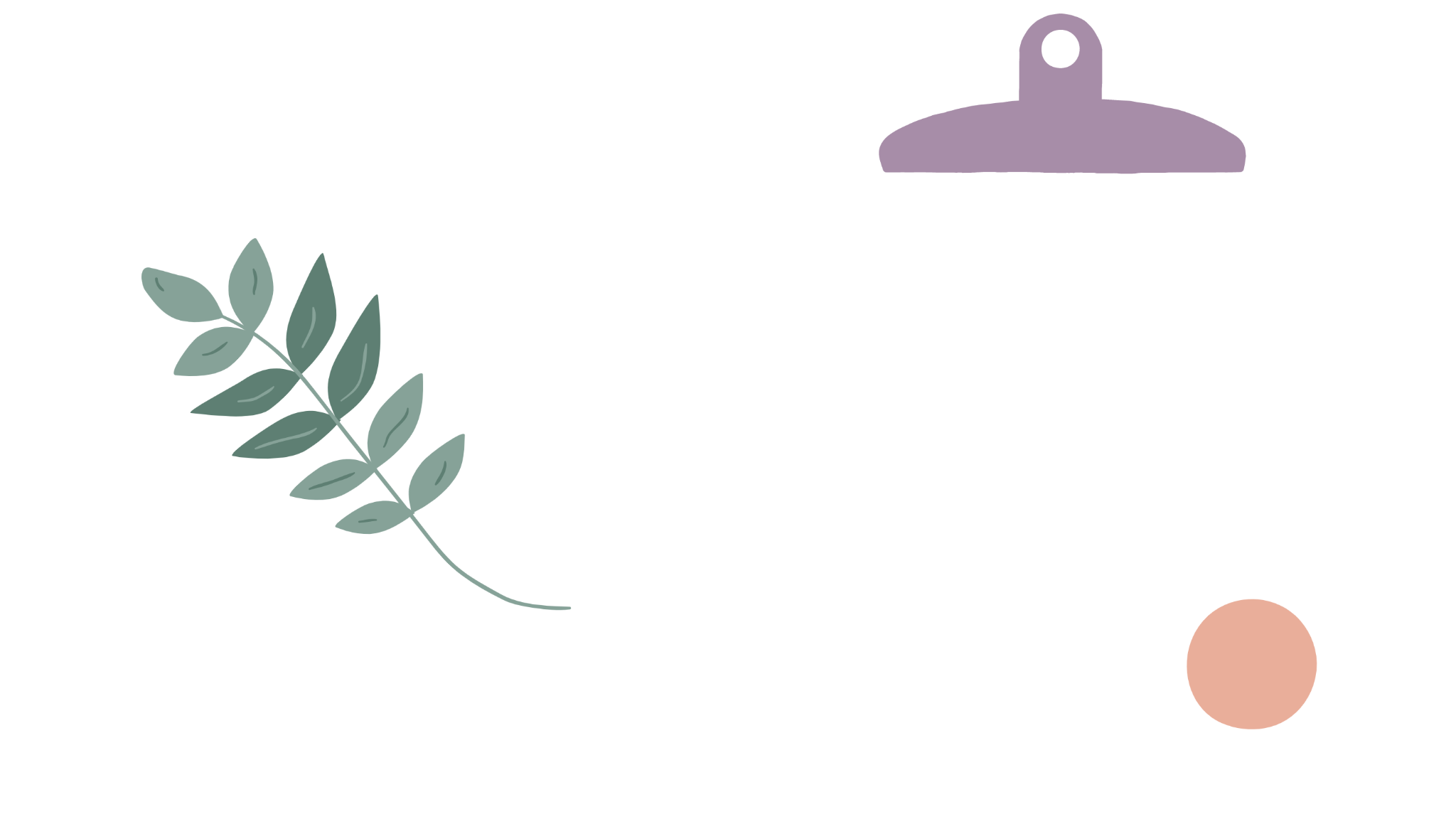 3
1
2
Aliran Modern lebih mengarah pada pendekatan kontingensi. Aliran ini menekankan bahwa organisasi harus bersifat terbuka atau berhubungan dengan lingkungan sekitar
Teori Organisasi Modern merupakan teori yang mendekati masalah sebagai suatu sistem keseluruhan, memperhatikan berbagai variabel di lingkungan organisasi, dan memahami adanya proses dinamis.
Organisasi yang efektif adalah jika struktur organisasinya mampu menyesuaikan dengan karakteristik lingkungannya, organisasi harus memiliki tingkat adaptabilitas yang tinggi.
TEORI MODERN
Lingkungan organisasi sesuai lingkupnya dapat dibagi kedalam :
1. Lingkungan eksternal (di luar organisasi)
2. Lingkungan internal (di dalam organisasi)

Sesuai dengan keadaanya, lingkungan bisa dibagi kedalam :
1. Lingkungan fisik (tata ruang, suhu,   kebisingan, penerangan, kualitas udara dsb)
2. Lingkungan non fisik (kebijakan pemerintah, nilai, norma dsb)
Apa saja segmen lingkungan organisasi ?
seluruh organisasi lain yang bergerak pada kegiatan yang sama
01. Industri / organisasi yang sejenis
Ketidakpastian/distribusi, jangkauan bahan baku berdampak pada perubahan organisasi
02. Bahan baku
03. Pegawai/ tenaga kerja
Tersedianya dana sangat membantu operasional dan pertumbuhan organisasi
04. Keuangan
berpengaruh terhadap organisasi terutama dalam hal permintaan akan output organisasi
05. Pasar
06. Teknologi
Apa saja segmen lingkungan organisasi ?
07. Kondisi ekonomi
08. Kondisi politik dan keamanan
09. Kebijakan pemerintah
karakteristik demografi dan sistem nilai berpengaruh pada organisasi
10. Budaya
Teori Neo klasik
Teori modern
Toeri Klasik
memusatkan pada analisa dan deskripsi dan manajemen organisasi
menekankan pada keterpaduan dan perancangan secara menyeluruh memperhatikan keadaan lingkungan organisasi
Memusatkan pada aspek psikologis dan social karyawan dalam organisasi
20
Terimakasih